الفصل الدراسي الأول / الثاني
الصف الثاني الثانوي
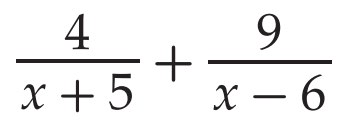 الثالث –الاحتمال والقياس
من 175 إلى 180
الرياضيات 3
اسم المقرر
رمز المقرر
الفصل
الصفحات
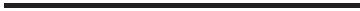 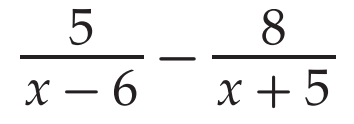 جمع التعابير النسبية و طرحها
Adding and Subtracting Rational Expressions
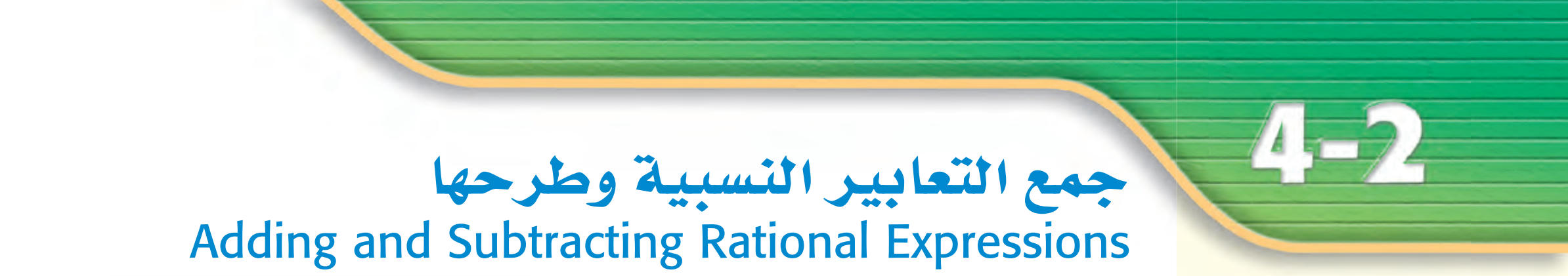 الأهداف
يتوقع منك عزيزي الطالب بعد دراسة هذا الموضوع أن تكون قادرًا على:
حساب المضاعف المشترك الأصغر(م. م. أ) لكثيرات الحدود.
جمع التعابير النسبية وطرحها.
تبسيط الكسور المركبة.
المقدمة
عند جمع أو طرح عددين نسبيين أو كثيرتي حدود بمقامين مختلفين:
عند جمع أو طرح عددين نسبيين أو كثيرتي حدود بمقامين مختلفين:
يجب أن تجد المقام المشترك الأصغر للمقامين أولا.
وهو المضاعف المشترك الأصغر (م. م. أ) للمقامين
لإيجاد (م. م. أ ) لعددين أو لكثيرتي حدود أو أكثر:
يجب أن تحلل كلاً منهم إلى عوامله أولاً.
ثم تضرب العوامل التي لها الأس الأكبر.
حساب المضاعف المشترك الأصغر(م. م. أ) لكثيرات الحدود
الأعداد
كثيرات الحدود
، و
،
م. م. أ. للمقامين:
م. م. أ. لكثيرتي الحدود:
التحليل
التحليل
م. م. أ. هو
م. م. أ. هو
حساب المضاعف المشترك الأصغر(م. م. أ) لكثيرات الحدود
مثال  1
أوجد (م. م. أ) لكل مجموعة كثيرات حدود مما يأتي:
2
1
الحل
الحل
التحليل
التحليل
م. م. أ. هو
م. م. أ. هو
ويساوي
حساب المضاعف المشترك الأصغر(م. م. أ) لكثيرات الحدود
تدريب  1
أوجد (م. م. أ) لكل مجموعة كثيرات حدود مما يأتي:
2
1
معك من الزمن 6 دقائق
أوقف العرض وحل التدريب في ورقة خارجية، ثم تابع العرض لتتأكد من صحة حلك
الحل
الحل
التحليل
التحليل
م. م. أ. هو
م. م. أ. هو
ويساوي
تبسيط تعابير مقامتها وحيدات حد
لجمع تعبيرين نسبيين أو طرحهما، يجب أن يكون لهما المقام نفسه، تماما كما في جمع الكسور وطرحها
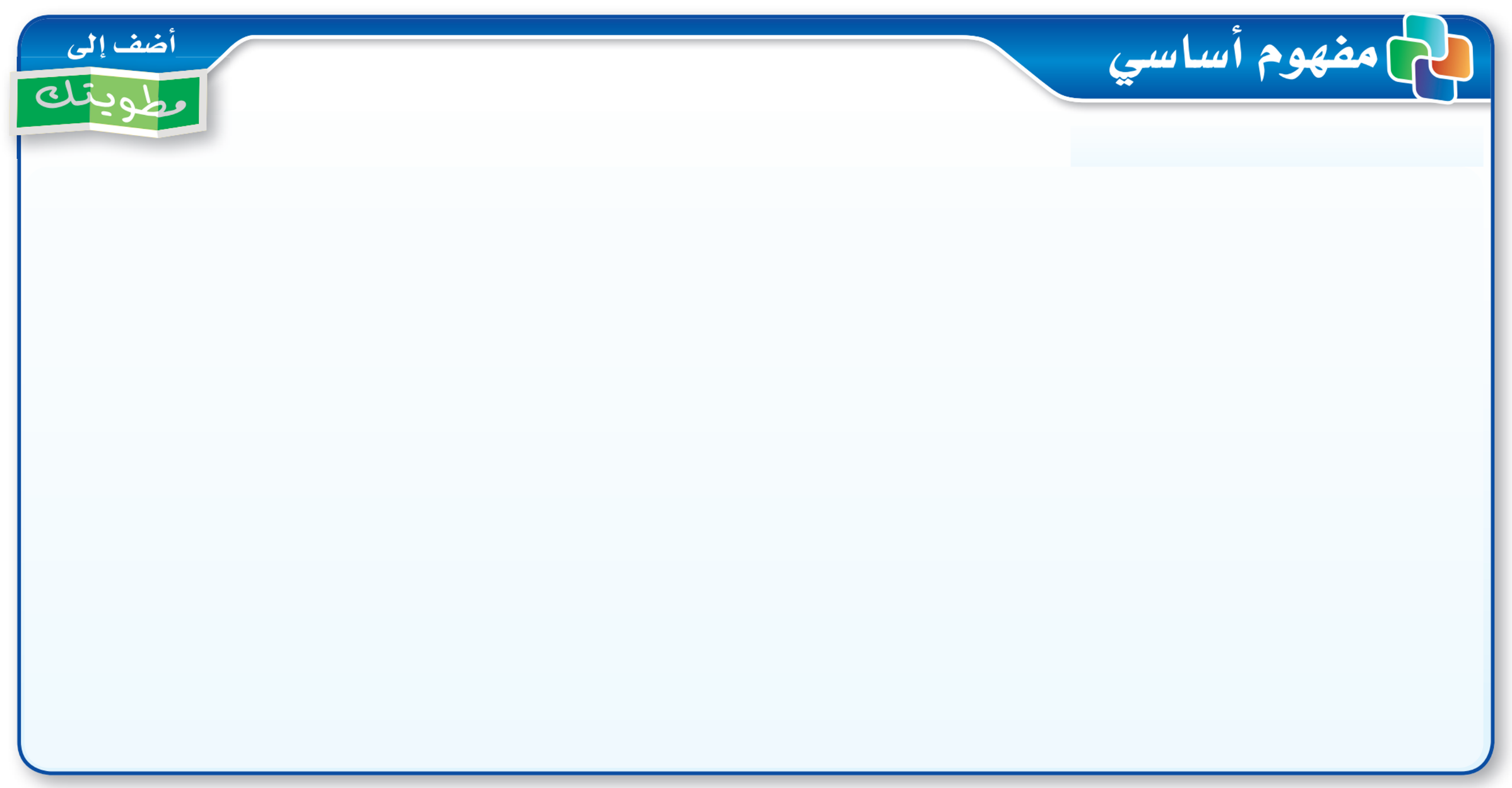 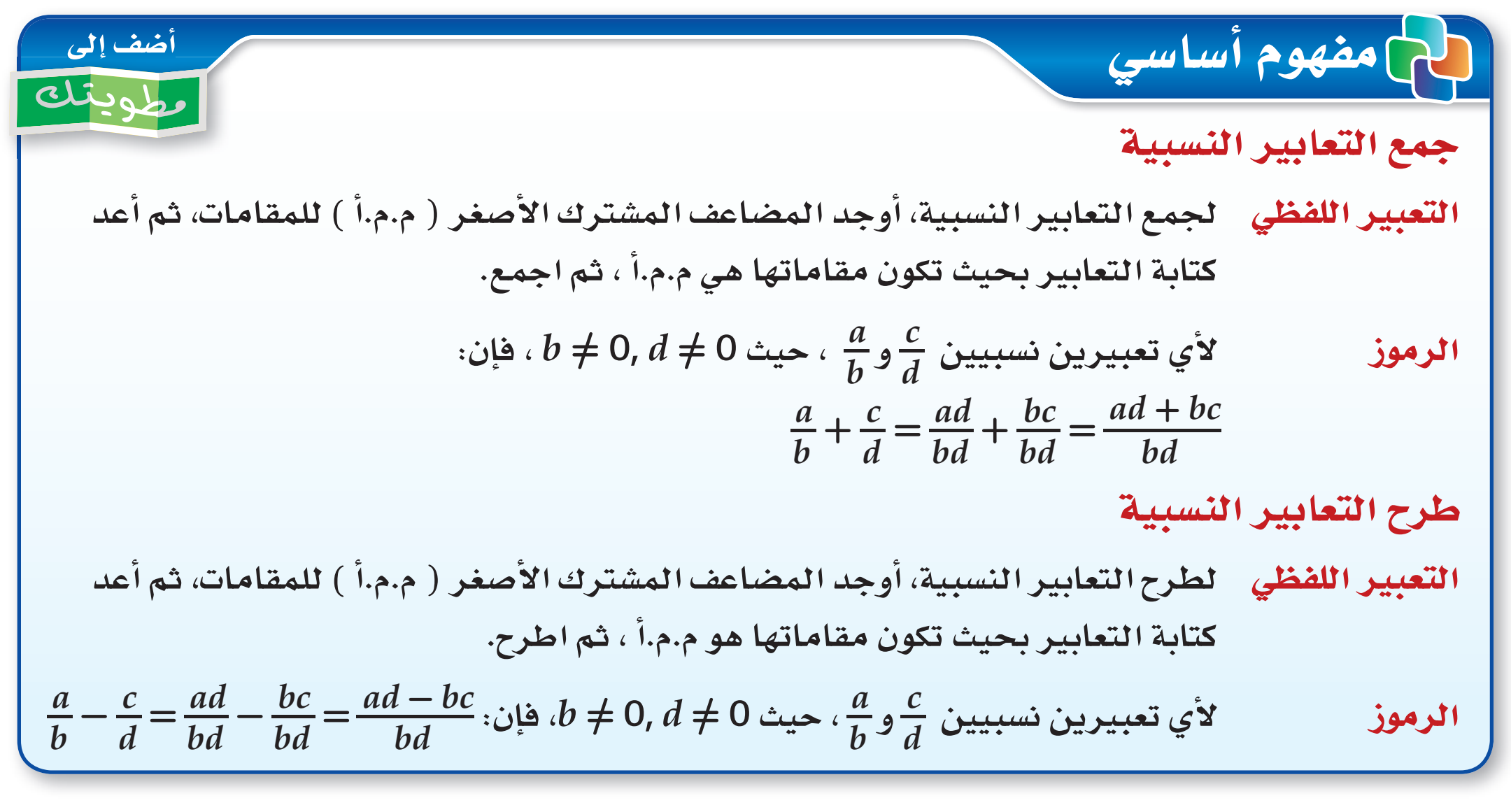 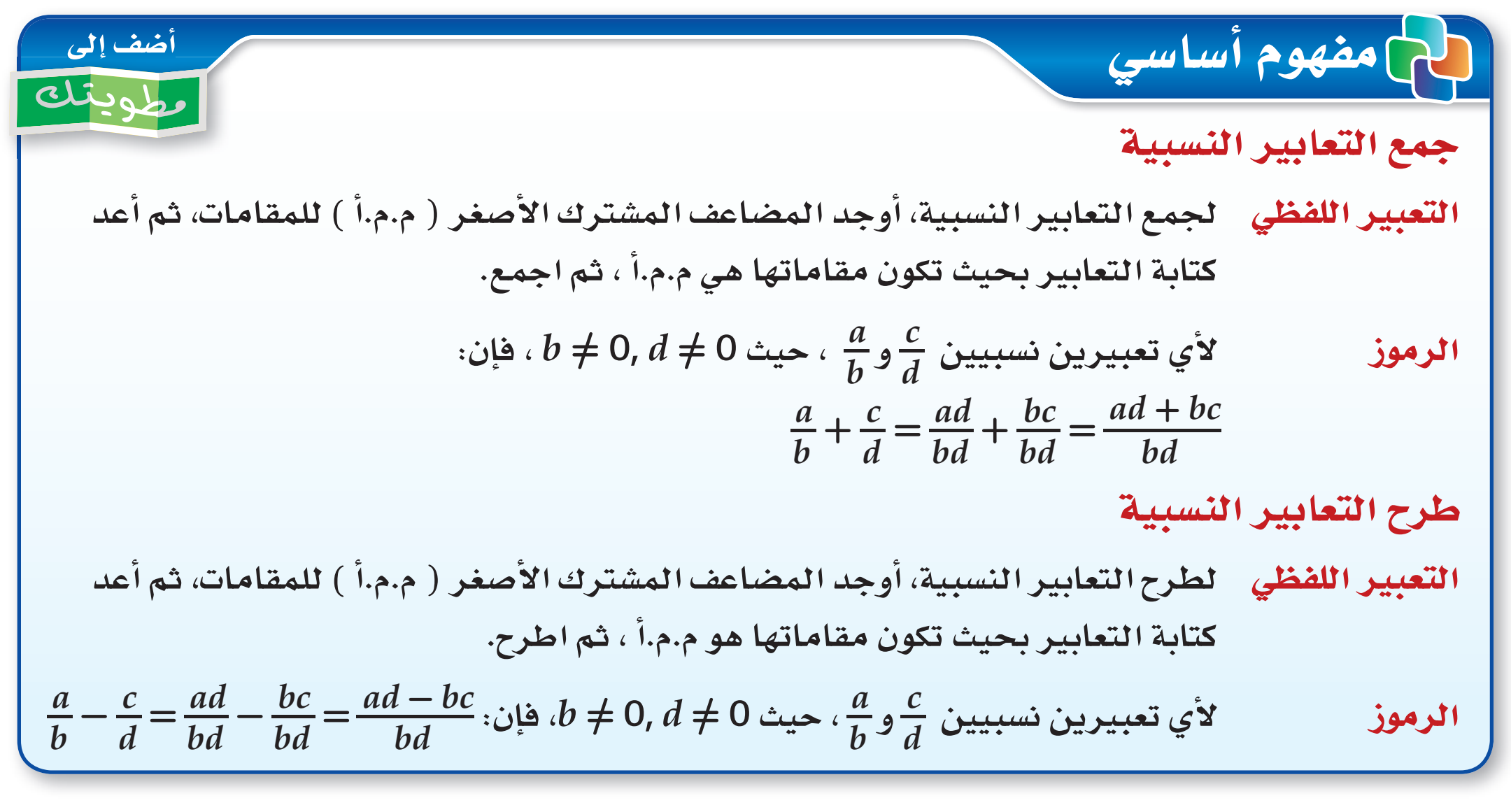 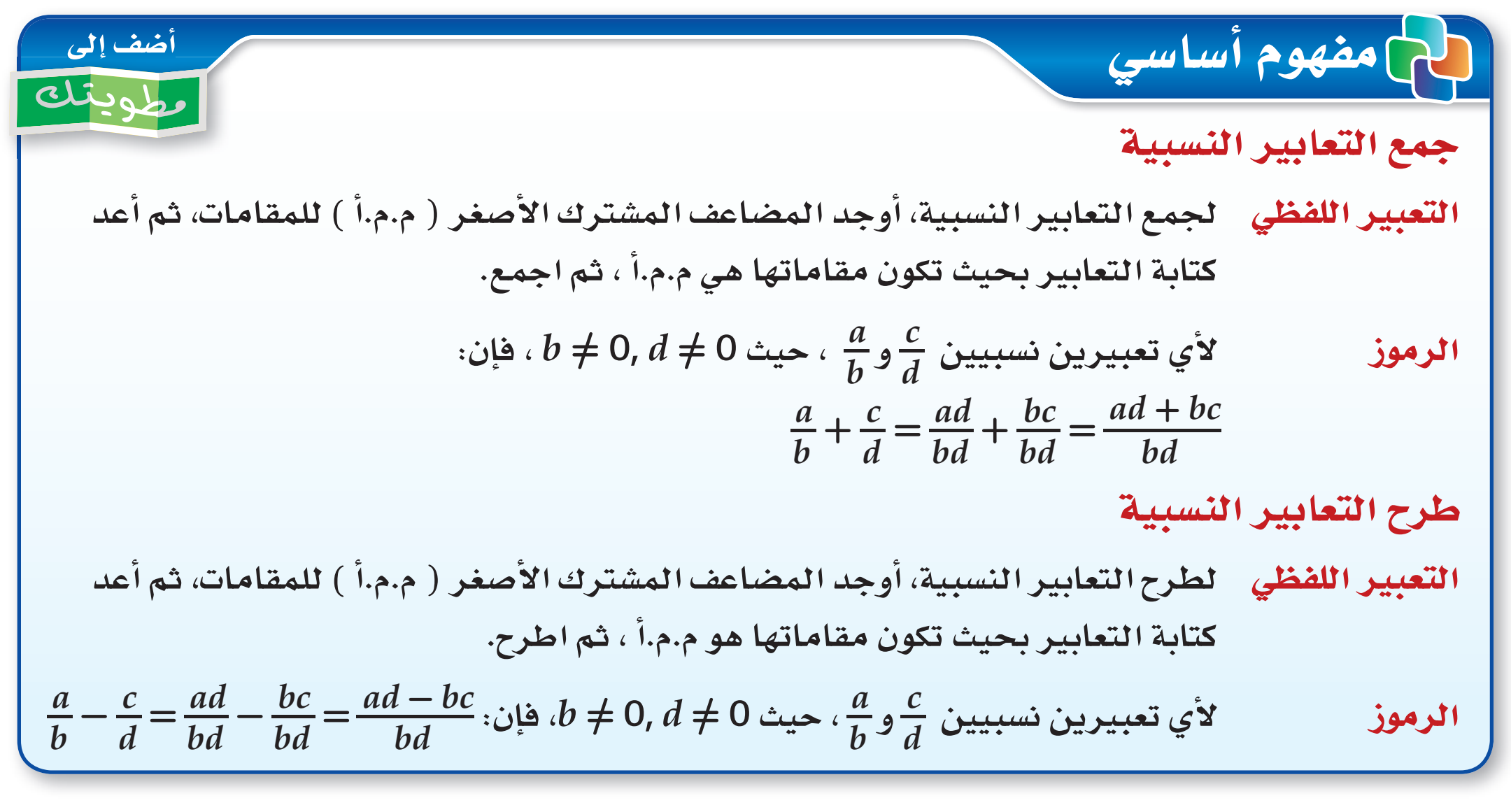 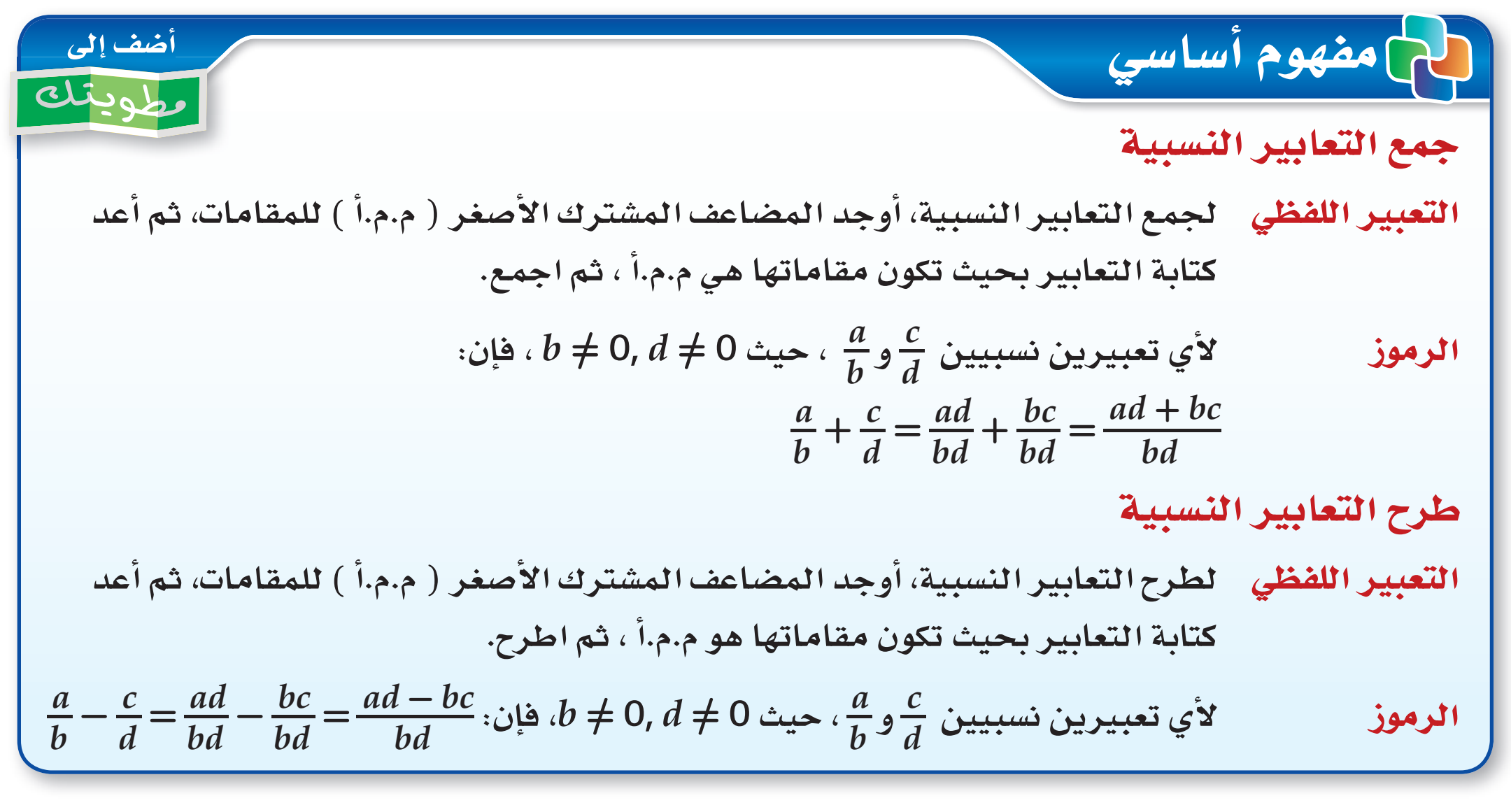 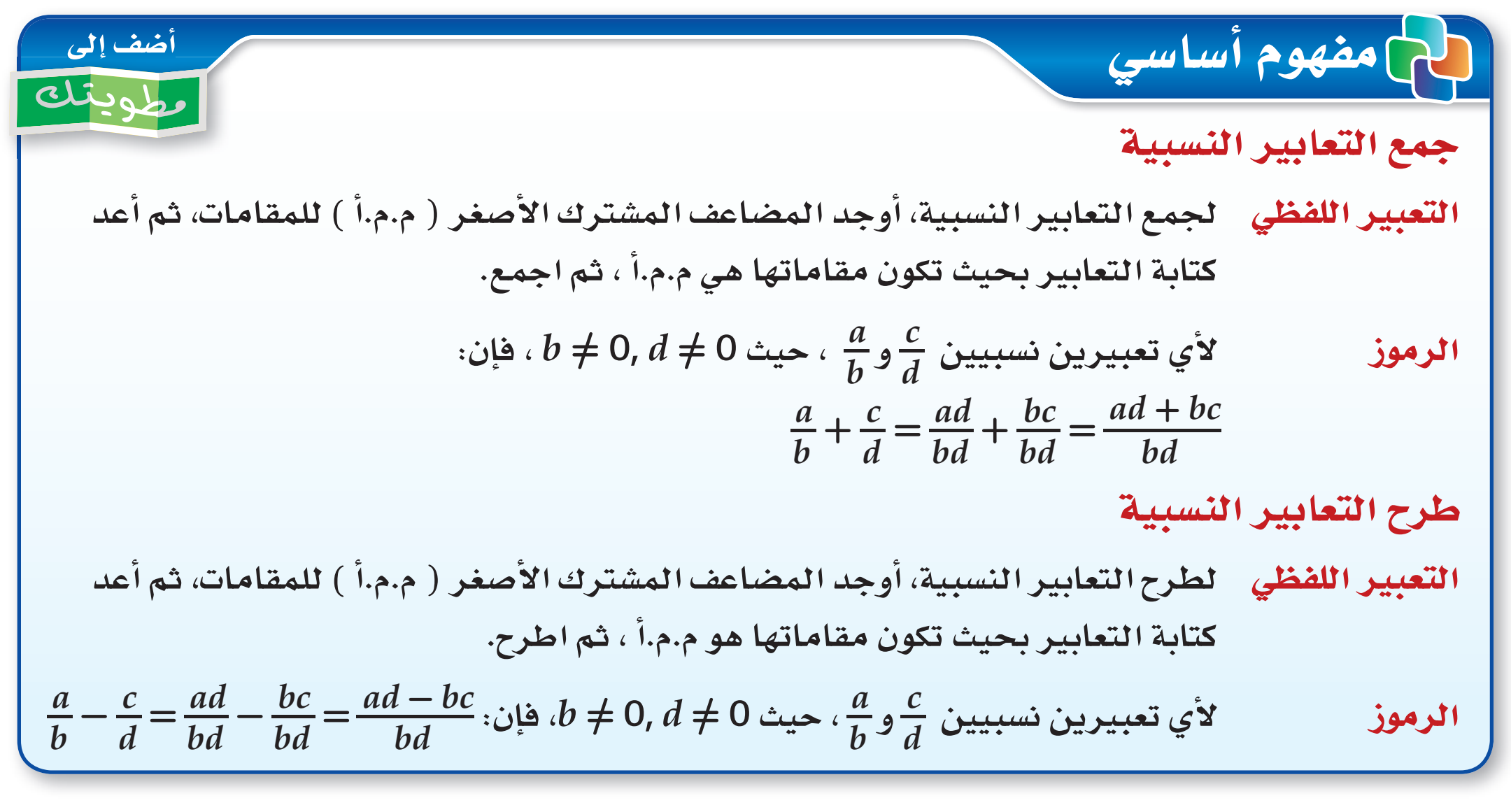 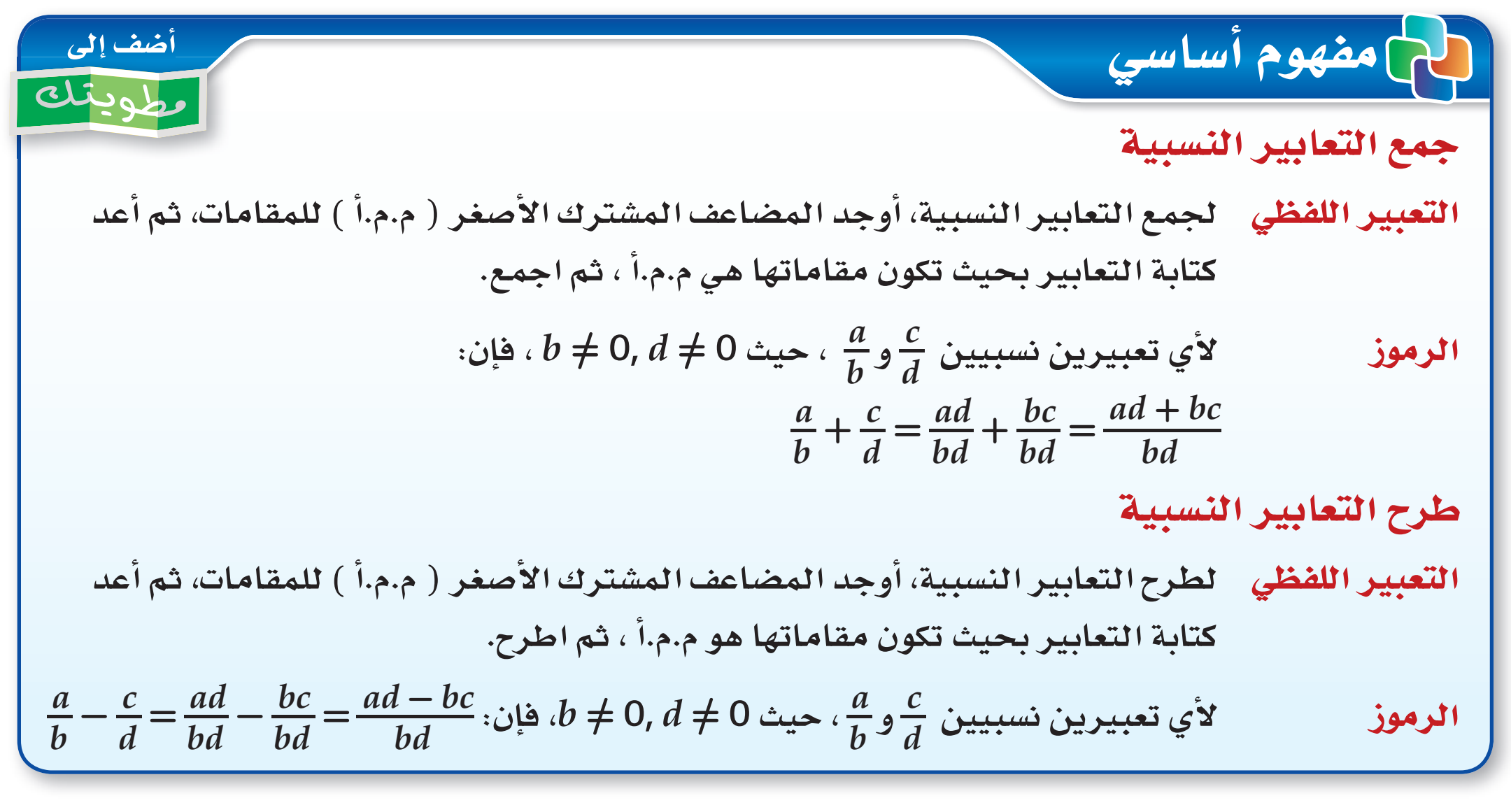 تبسيط تعابير مقامتها وحيدات حد
مثال  2
م. م. أ للمقامين هو
الحل
بضرب الكسور
جمع البسطين
تبسيط تعابير مقامتها وحيدات حد
تدريب  2
بسّط كلًا من التعبيرين الآتيين:
معك من الزمن 6 دقائق
أوقف العرض وحل التدريب في ورقة خارجية، ثم تابع العرض لتتأكد من صحة حلك
1
2
الحل
الحل
م. م. أ للمقامين هو
م .م. أ للمقامين هو
بضرب الكسور
بضرب الكسور
طرح البسطين
جمع البسطين
تبسيط تعابير مقامتها كثيرات الحدود
مثال  3
الحل
تحليل المقامات
م. م. أ للمقامين هو
بالضرب في العوامل المفقودة
بطرح البسطين
تبسيط تعابير مقامتها كثيرات الحدود
تدريب  3
معك من الزمن 5 دقائق
أوقف العرض وحل التدريب في ورقة خارجية، ثم تابع العرض لتتأكد من صحة حلك
تحليل المقامات
الحل
م. م. أ للمقامين هو
بالضرب في العوامل المفقودة
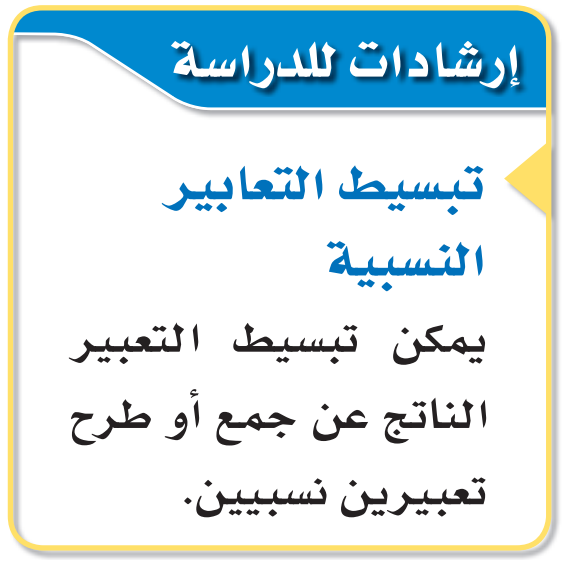 بجمع البسطين
بالتبسيط
تبسيط الكسور المركبةبتحليل كلًّ من البسط والمقام على حدة
من طرائق تبسيط الكسور المركبة
تبسيط كلًا من البسط والمقام على حدة، ثم تبسيط التعبير الناتج.
تبسيط كلًا من البسط والمقام.
كتابة التعبير في صورة قسمة تعبيرين.
ضرب المقسوم في مقلوب المقسوم عليه.
إيجاد (م. م. أ) للمقامات كلها، ثم اختصارها جميعًا بضرب التعبير كله في (م. م. أ)
إيجاد م. م. أ. للمقامات كلها.
ضرب كلًا من بسط ومقام التعبير في م. م أ.
تبسيط الكسور المركبةبتحليل كلًّ من البسط والمقام على حدة
تبسيط كلًا من البسط والمقام.
مثال  3
كتابة التعبير في صورة قسمة تعبيرين.
ضرب المقسوم في مقلوب المقسوم عليه.
الحل
تبسيط الكسور المركبةبتحليل كلًّ من البسط والمقام على حدة
تدريب  4
معك من الزمن 4 دقائق
أوقف العرض وحل التدريب في ورقة خارجية، ثم تابع العرض لتتأكد من صحة حلك
الحل
كتابة التعبير في صورة قسمة تعبيرين
ضرب المقسوم في مقلوب المقسوم عليه
التبسيط
تبسيط الكسور المركبة بإيجاد (م. م. أ. ) للمقامات كلها
مثال  3
إيجاد م. م. أ. للمقامات كلها.
ضرب كلًا من بسط ومقام التعبير في م. م أ.
الحل
خاصية التوزيع
تبسيط الكسور المركبة بإيجاد (م. م. أ. ) للمقامات كلها
تدريب  5
معك من الزمن 4 دقائق
أوقف العرض وحل التدريب في ورقة خارجية، ثم تابع العرض لتتأكد من صحة حلك
الحل
خاصية التوزيع
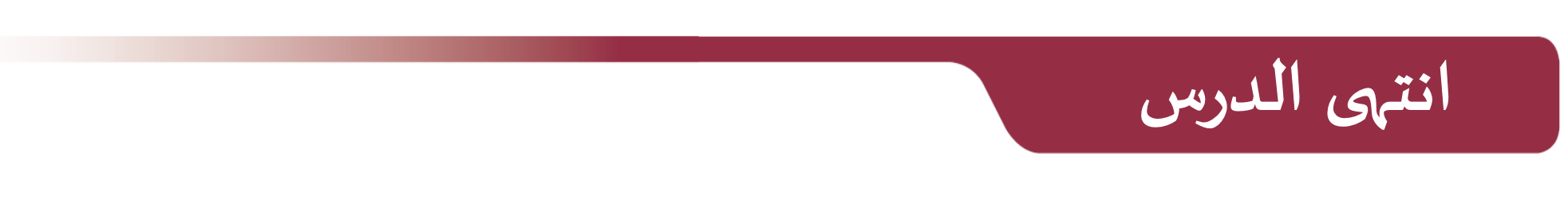 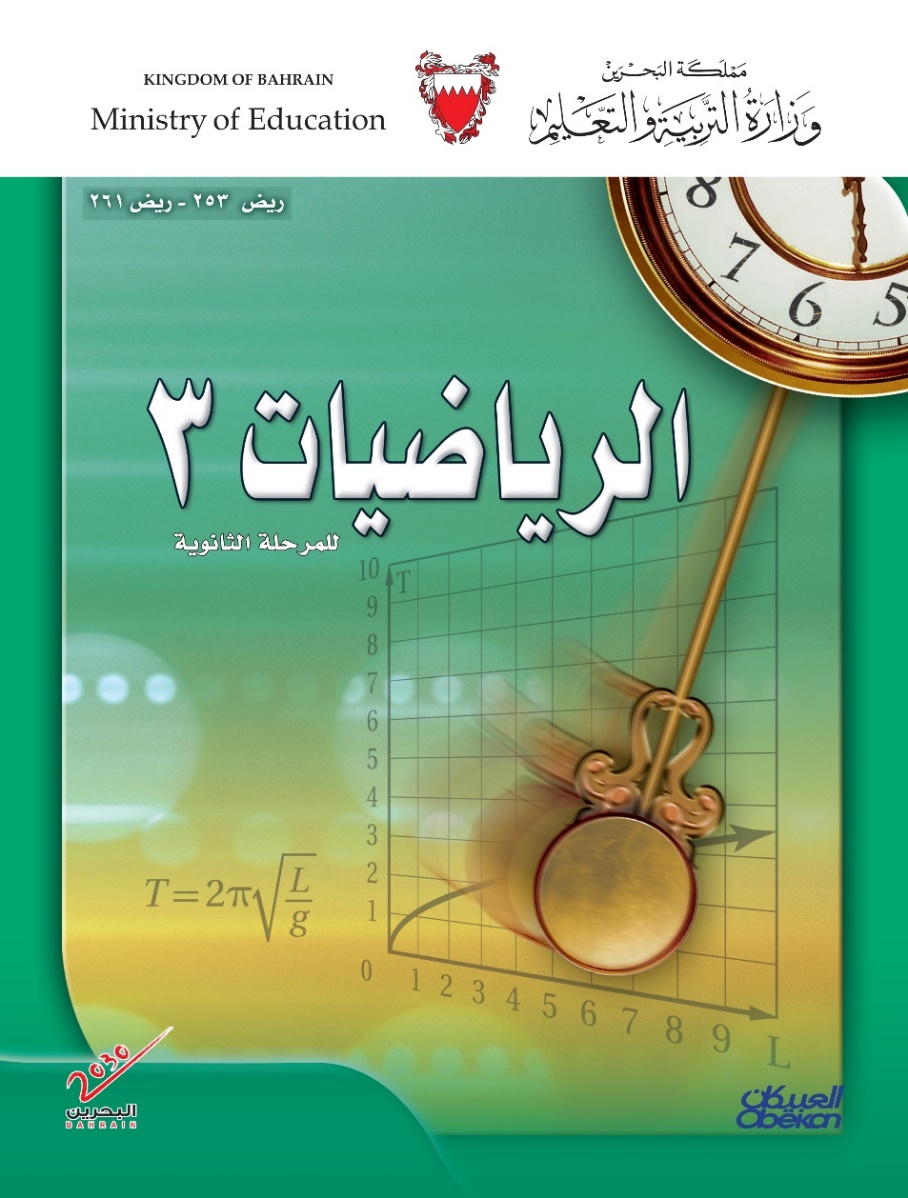 لمزيد من التمارين يرجى الرجوع للكتاب المدرسي
مع أطيب الأمنيات لكم بالتوفيق والنجاح